Engagement Video: 

http://www.youtube.com/watch?v=Jpvuqj5nv6U
Human Body
Bones
Bones hold your body up. It is like a supporting structure of your body.
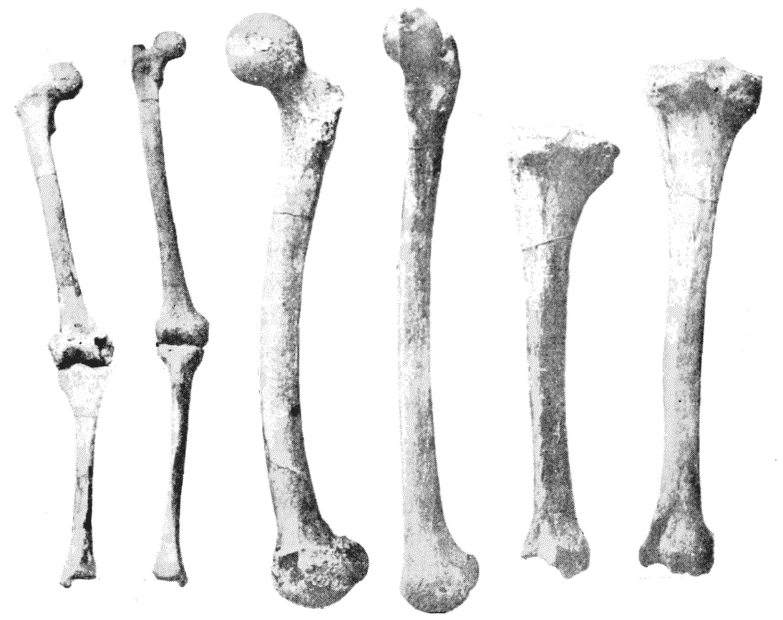 These are leg bones..
Feel the bones in your legs. Feel the short bones in your fingers. Your bones and muscles work together to help you move.
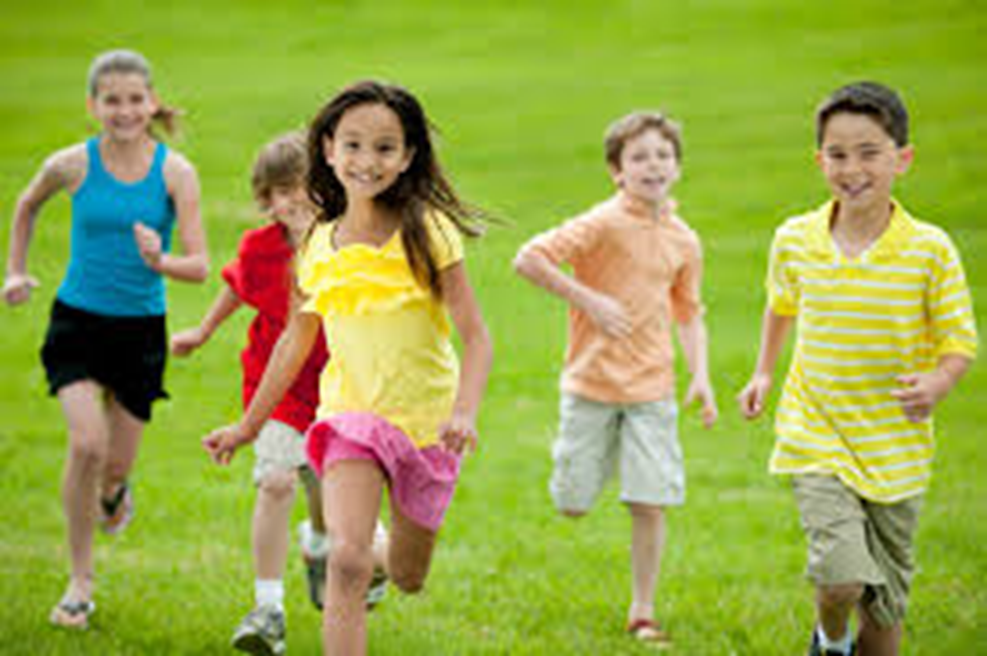 Can you see your bones ?
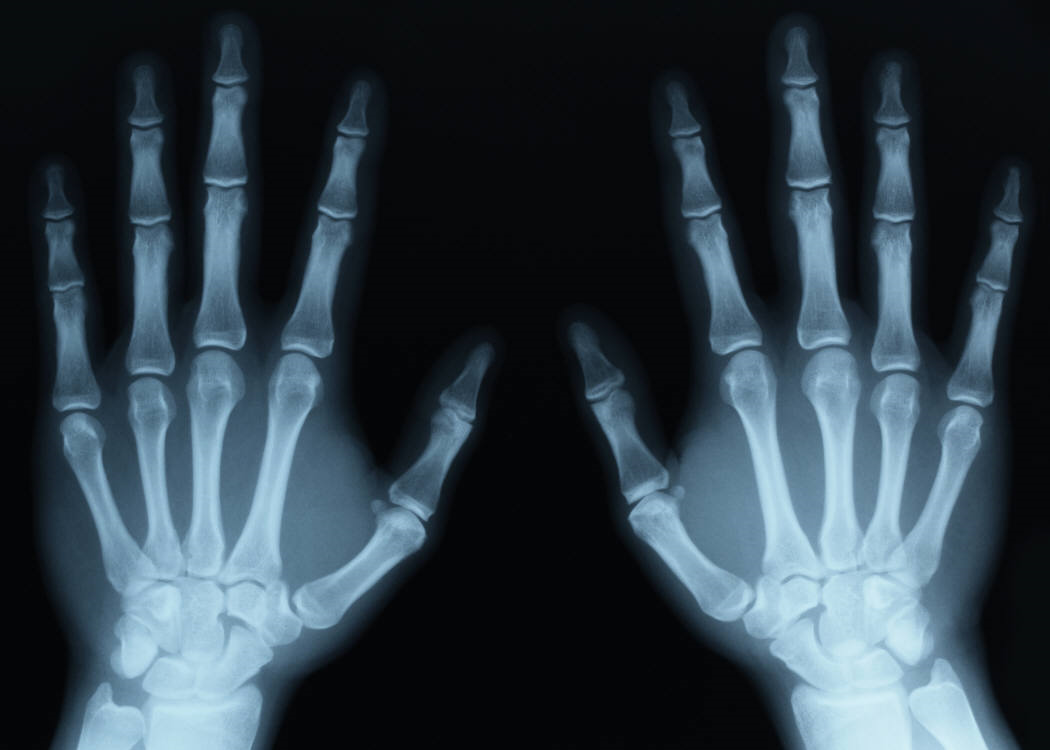 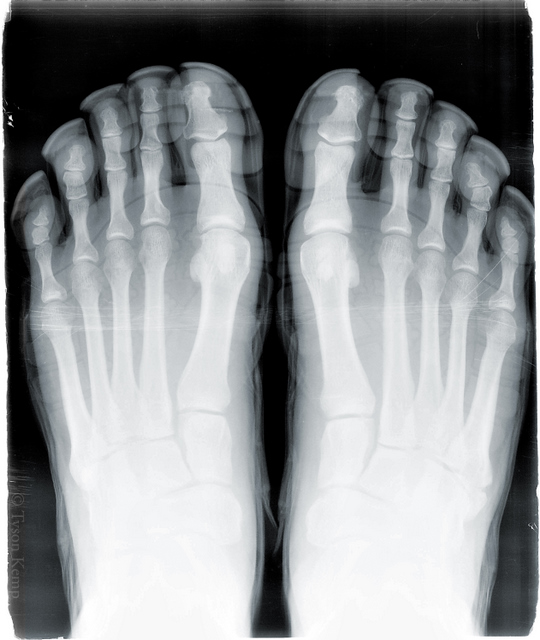 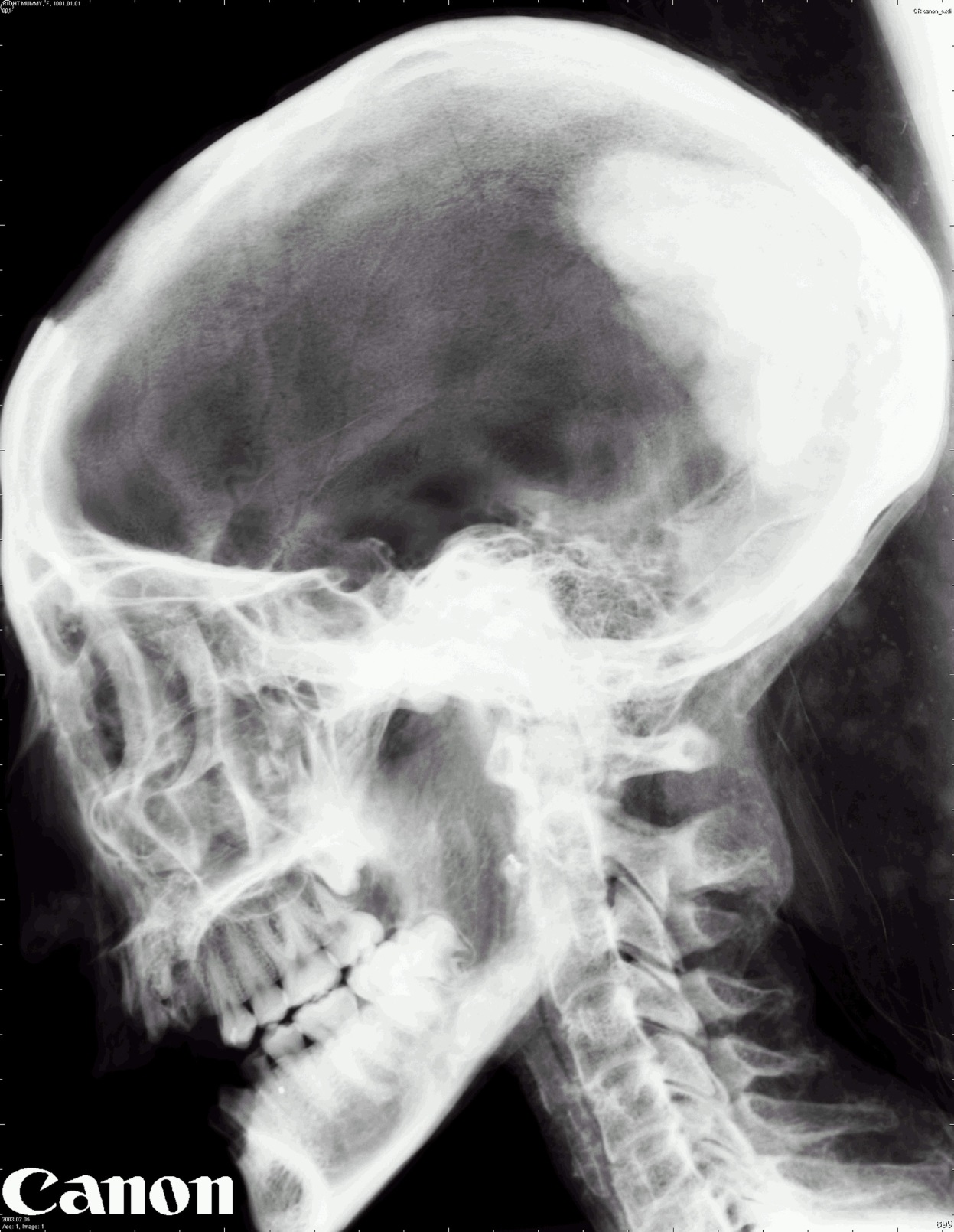 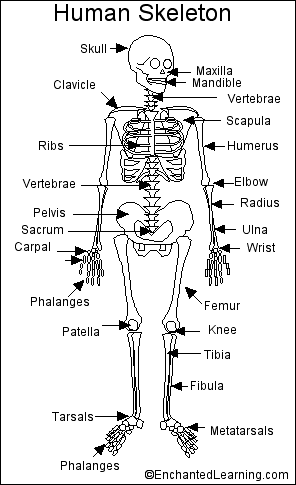 Do you know how many bones you have ?
There are 206 bones in the adult human body.
What is the largest
 bone in the human
 body?
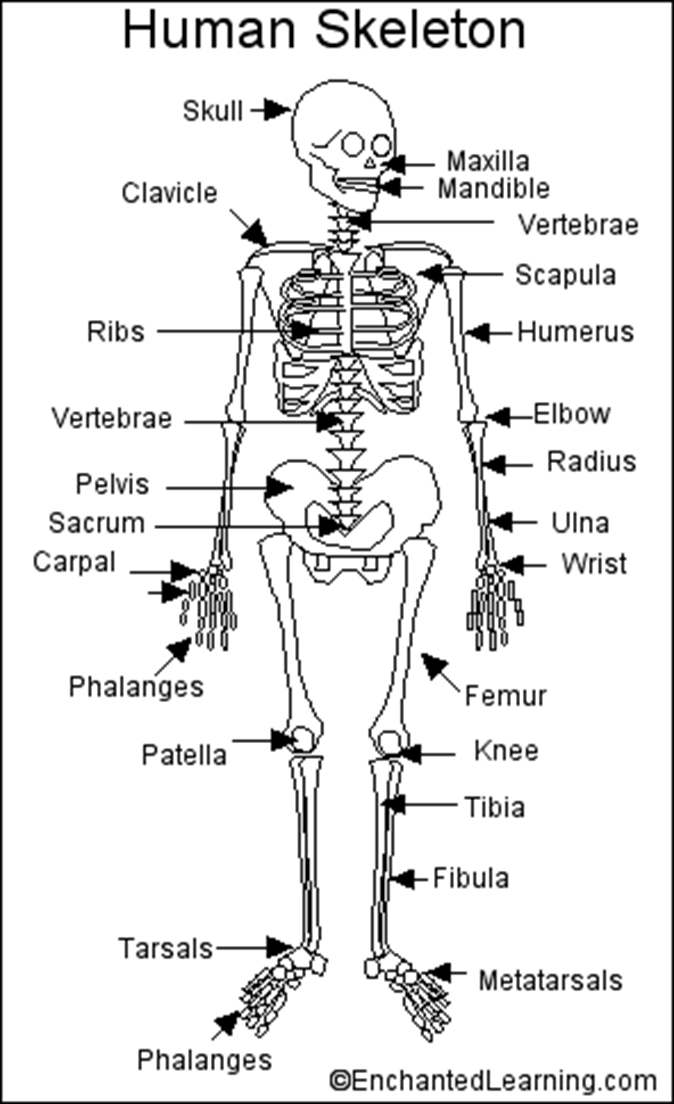 What is the 
smallest bone in 
the human body ?
It is the stirrup bone inside the ear.
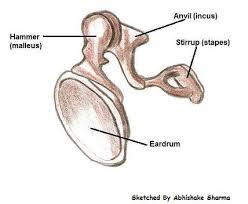 http://www.youtube.com/watch?v=_RHZZ-71SxM
Your muscles cover your bones. It is imortant to keep your muscles healthy by excerising and stretching.
There are 650 muscles in the human body. They are joined to bones with tendons.
The largest muscle in the human body is the gluteus maximus.
There are 40 muscles in your face. Your face uses 50% more muscle to frown than it does to smile. That’s a great reason to smile more often 
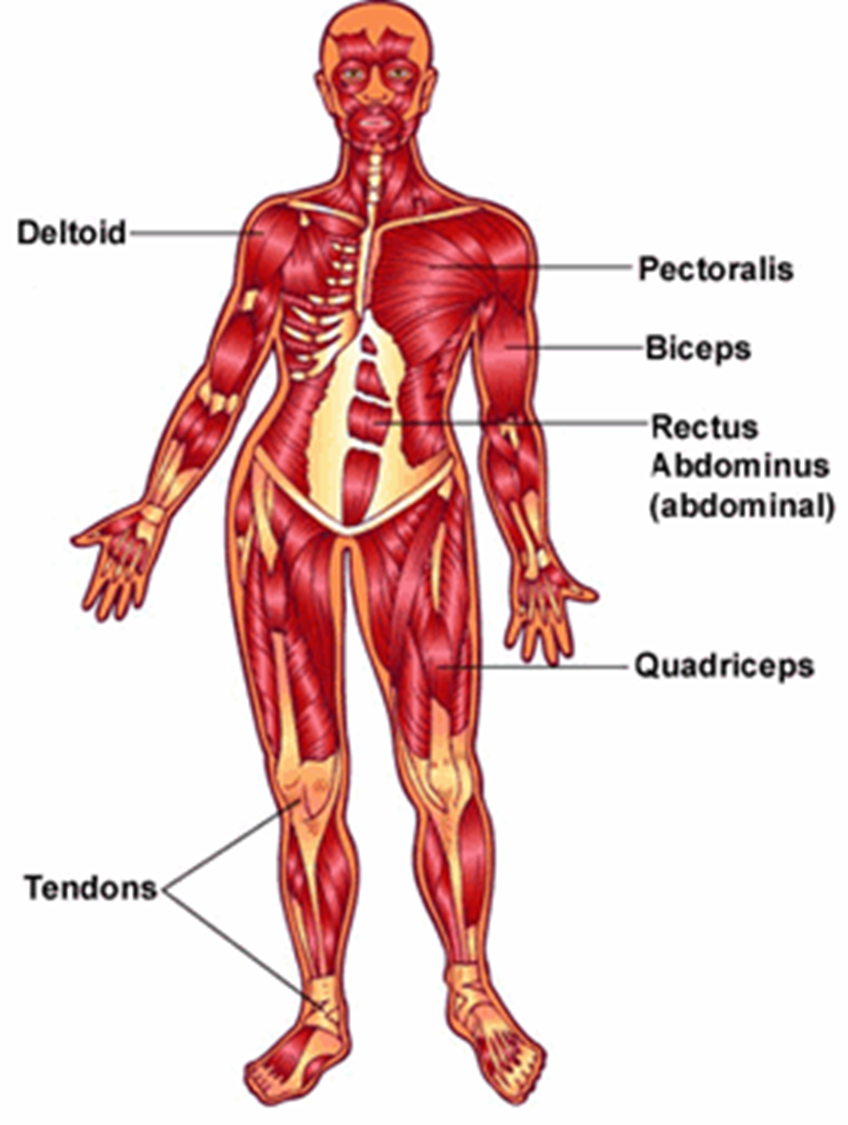 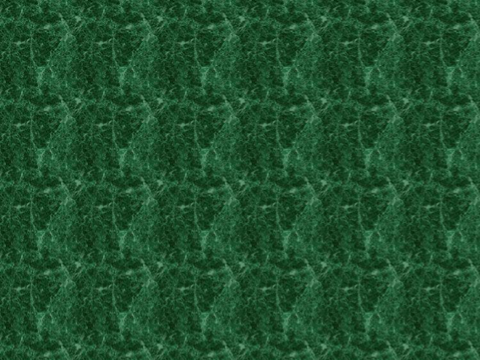